PREACC/LINAC Weekly Performance (May 11 – May 18, 2018)
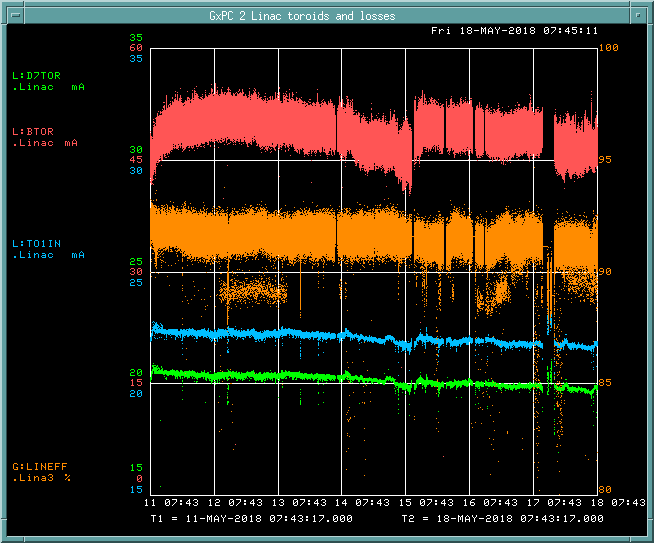 BTOR: 48.8mA
TO1IN: 22.1 mA
D7TOR: 20.2 mA
LINAC efficiency:
90.9%
1
5/18/2018
Linac Machine Coordinator| 9 am Scheduling Meeting
Beam inhibit downtime PREACC: (3min)
LINAC: (7 hr 1min)
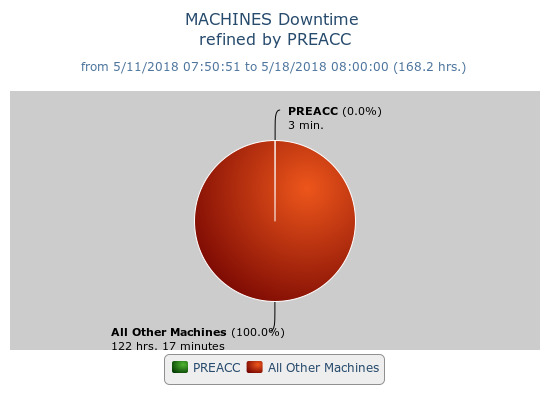 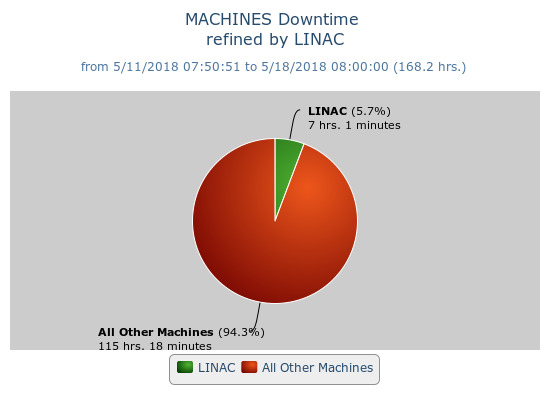 Issues
Klystron skid #1 tripped at over temperature. (May 14 & 16)
 Replaced temperature monitor on supply.
Switched to Marx modulator on LRF5 (May 17)
2
5/18/2018
Linac Machine Coordinator| 9 am Scheduling Meeting